Mercury and persistent organic pollutant concentrations in free-ranging bottlenose dolphins from Lower Keys and Coastal Everglades (South Florida)
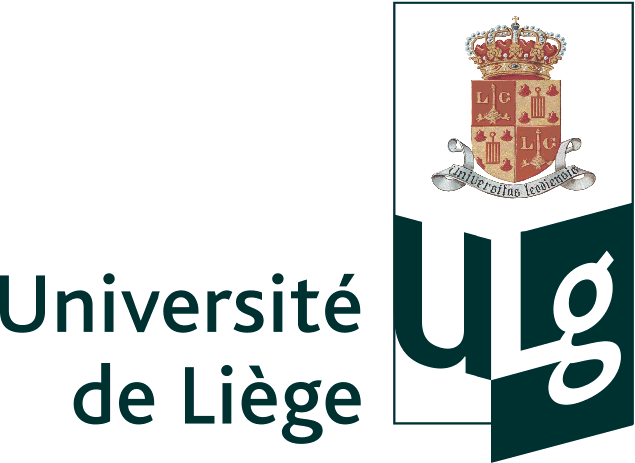 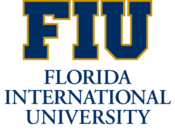 Biscayne Bay - S
Tampa Bay
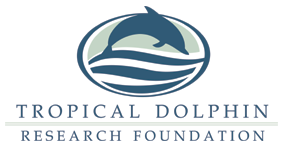 Apalachicola Bay - O
Biscayne Bay - N
Sarasota Bay
France  Damseaux1,2,, Jeremy J. Kiszka5, Michael R. Heithaus5, George Scholl3, Gauthier Eppe3, Jean-Pierre Thomé2, Jennifer Lewis4  and Krishna Das1*
(1)Laboratory of Oceanology, MARE, B6c, University of Liege, Liege, Belgium; (2) Laboratory of Animal Ecology and Ecotoxicology, University of Liege, B6C; 
(3) CART, University of Liège, B6C, Liège, Belgium;  (4) Tropical Dolphin Research Foundation, USA; (5) Marine Sciences Program, Department of Biological Sciences, 
Florida International University, North Miami, USA * Corresponding author: krishna.das@ulg.ac.be
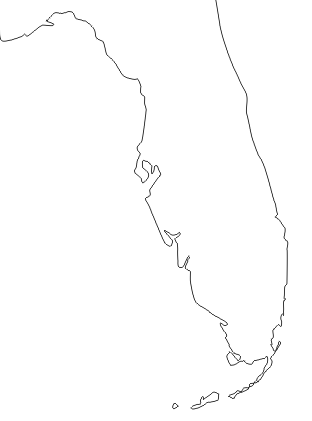 INTRODUCTION
METHODS
46 biopsies (LFK: 8 males and 16 females  FCE: 13 males and 9 females)
Coastal bottlenose dolphins, Tursiops truncatus, are strongly affected by contaminants
Objectives :
Assess contamination levels of total mercury (T-Hg) and persistent organic pollutants (PCBs, PBDEs, DDT, HCH, HCB, PCDD/Fs and DLCs) in free-ranging bottlenose dolphins of Lower Florida Keys (LFK) and Florida Coastal Everglades (FCE).
Understand the influence of habitat on their levels and profiles of contamination.
ASE
Skin
Blubber
450

400

350

300

250

200

150

100

50

0
Indian River
Lagoon
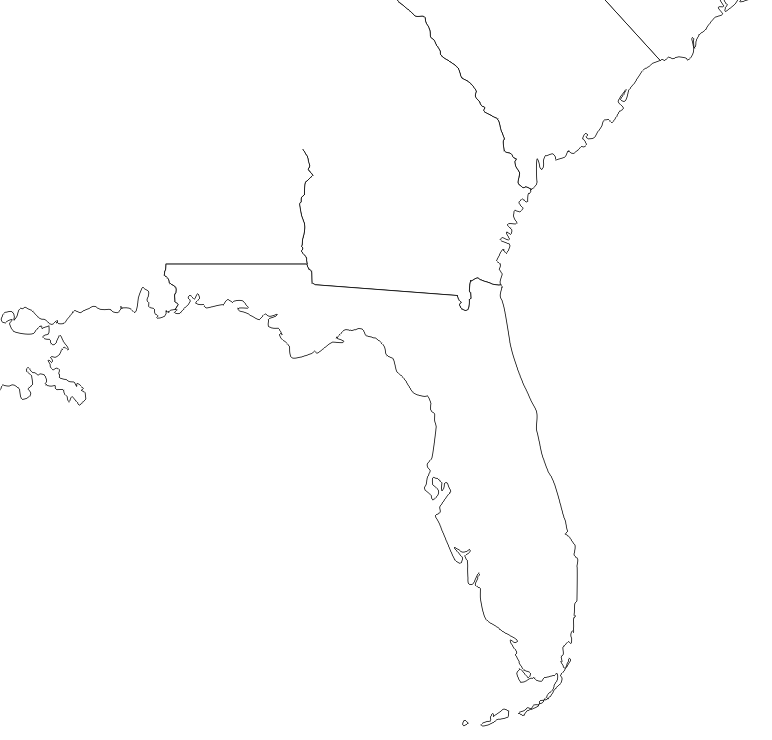 RESULTS AND DISCUSSION
11

10

9

8

7

6

5

4

3

2

1

0
T-Hg concentrations were significantly higher in FCE dolphins (LFK: 2936 ng.g-1 dw, FCE: 10048 ng.g-1 dw). These high concentrations were the highest recorded in the south-eastern US and are most likely due to the presence of mangrove ecosystems (Figure 2). Concentrations were higher in males than females. The biogeochemistry of mangrove sedimentary environments can maintain conditions favourable for the retention of mercury because of the high organic content and the acid pH (Miskimmin et al. 1992; Bergamaschi et al. 2012; Silva et al. 2003).
PCBs (no. 28, 52, 101, 138, 153 and 180) were the main compounds found in dolphins from the LFK and FCE (ΣPCBs LFK males: 13420 ng.g-1 lw, ΣPCBs LFK females: 9683 ng.g-1 lw, ΣPCBs FCE males: 5638 ng.g-1 lw, ΣPCBs FCE females: 1427 ng.g-1 lw) (Figure 1). PCB concentrations were significantly higher in individuals from LFK than those from FCE. However, these concentrations were below the critical threshold of 17000ng.g-1 lw from which the animals are exposed to adverse biological effects (Jepson et al. 2005), and significantly lower than those from other locations in the south-eastern US (Figure 1).
Sarasota Bay
ng.g-1 lw
FCE
FCE
ng.g-1 dw
LFK
LFK
This study highlights the complexity of contaminant dynamics (inorganic vs. organic) in bottlenose 
dolphins, even at small spatial scales. T-Hg concentrations in FCE individuals are questioning and the
effect on dolphin’s health should be further investigated. 

Thanks to Renzo Biondo and Cédric Van Aefferden for their technical assistance. K. Das is a F.R.S.- FNRS Research Associate
Figure 2 – Mean T-Hg concentrations (ng.g-1 dw) in skin of bottlenose dolphins from Florida (present study, blue and red bars; Woshner et al. 2008; Stavros et al. 2011; Kucklick et al. 2011).
Figure 1 – Mean ΣPCBs concentrations (ng.g-1 lw) in blubber of bottlenose dolphins in the south-eastern US (present study, blue and red bars; Kucklick et al. 2011, Pulster et al. 2009, Adams et al. 2014, Balmer et al. 2015; Kucklick et al. 2011).